Murray ResultsMarch 27, 2021
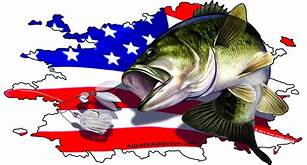 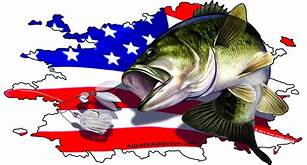 TEAM			# OF FISH		BIG BASS		WEIGHT			POINTS
G. GREEN/M. REEVES		5		8.92		15.99			68.99
M. PIERCE/D. MILLER		3		4.36		  9.16			59.16
S. LEAF/C. YOUNG		5		DNW		  8.60			58.60
M. MICHELSON/C. GOODWIN		5		2.43		  8.12			57.12
J. DOWNS/R. DAY		4		2.96		  6.66			53.66
D. PHIPPS/D. PHIPPS		2		4.75		  5.71			51.71  
K. BUTLER/K. BUTLER		5		DNW		  5.48			51.48
B. TOWNSEND/S. TOWNSEND		5		DNW		  5.41			50.41
A. HOLLIMAN		3		1.69		  3.40			46.40
L. LANKFORD/K. LANKFORD		3		DNW		  2.86			44.86
K. DAVENPORT/T. DAVENPORT	2		2.06		  2.85			43.85
R. CASTLEBERRY/J. CASTLEBERRY	0		0.00		  0.00			  1.00
M. LANKFORD/G. LANKFORD		0		0.00		  0.00			  1.00